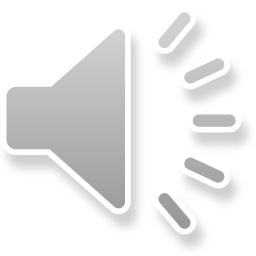 YOUR LOGO
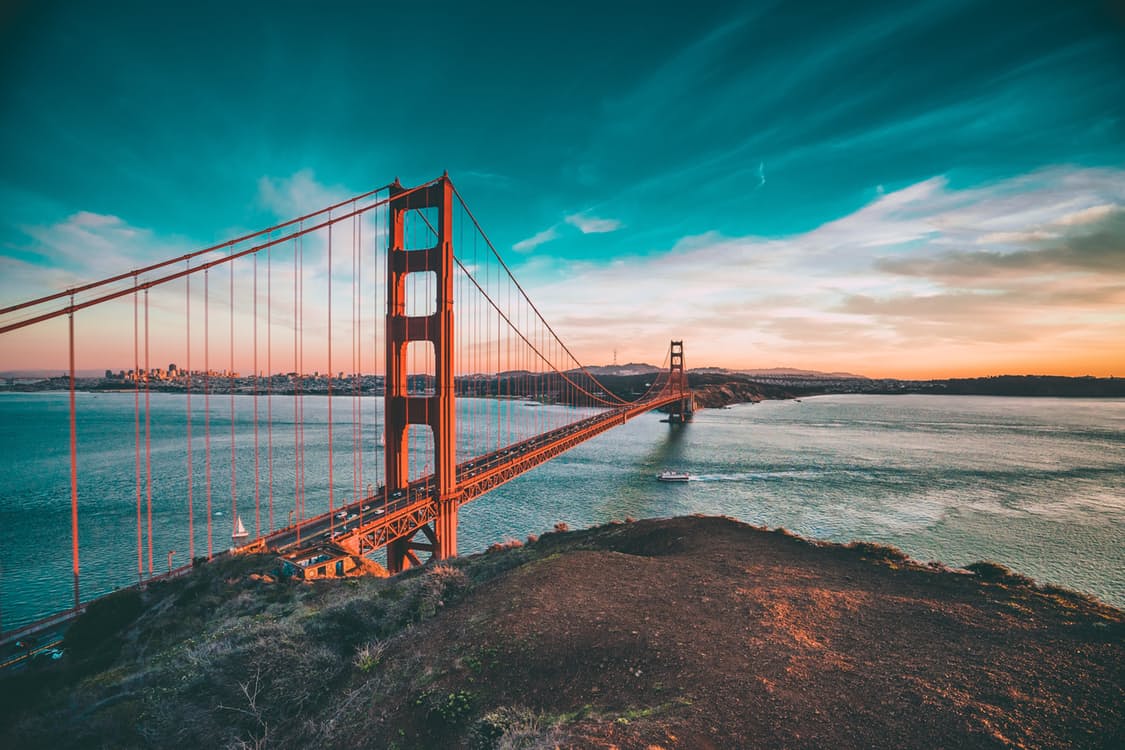 TEMPLATE
BUSSINESS REPORT
PART ONE
01
A GIFT FROM PPT
Gold can't be pure and man can't be perfect.
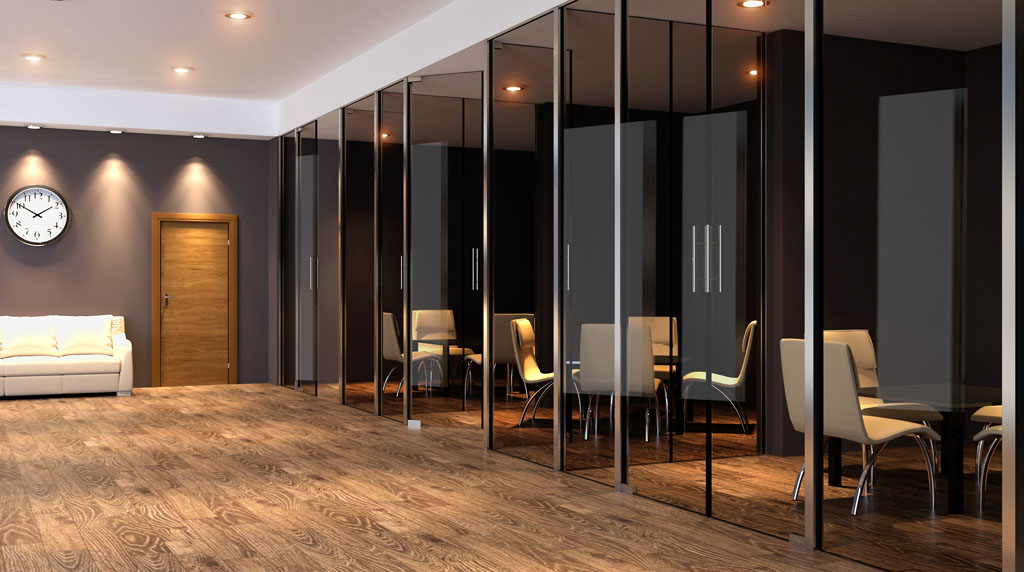 Corporate culture
A
Good news never goes be the gate, while bad news spread spread and wide.
"
Good news never goes be the gate, while bad news spread spread and wide.
B
The friendship sydd ysr am as pure as crystal a hedge .
"
Good news never goes be the gate, while bad news spread spread and wide.
C
Good news never goes be the gate, while bad news spread spread and wide.
D
Introduction to the Founders
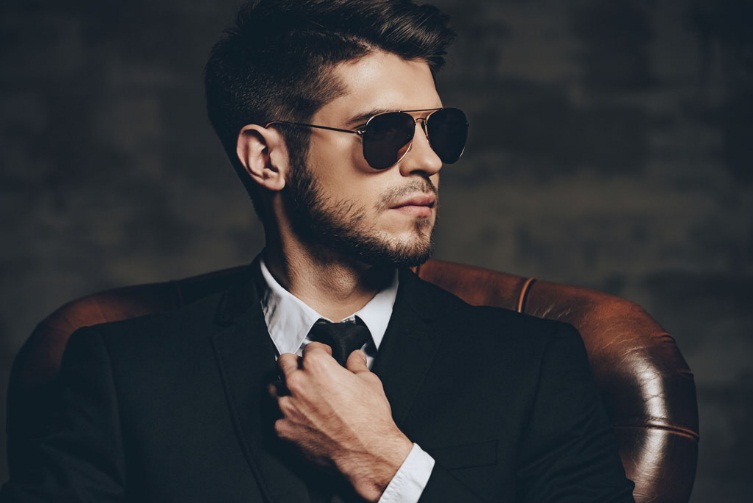 WILLIAM BROWNER
DIRECT MANAGER
"
Going too far is as bad as not going far enough; Beyond is as wrong as falling short; too too s s as bad as too little .
"
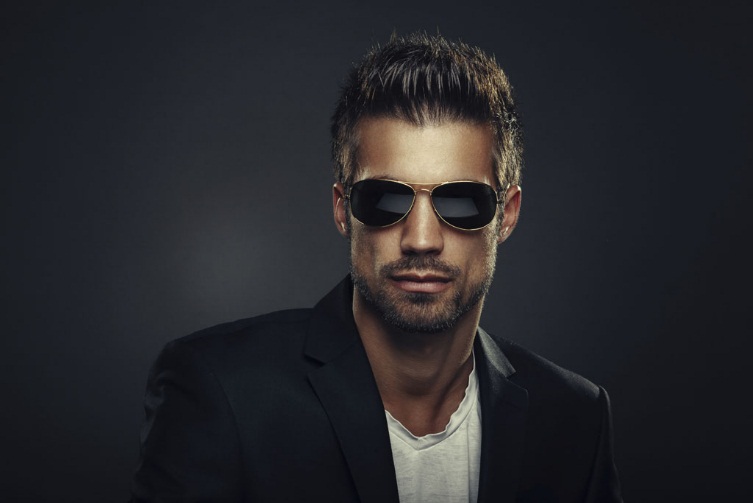 Vincent BROWNER
DIRECT EXEUTIVE
"
Going too far is as bad as not going far enough; Beyond is as wrong as falling short.
"
Project progress
25%
Going too far is as bad as not going far enough; Beyond is as wrong as falling short.
50%
OVERSEA
DOMESTIC
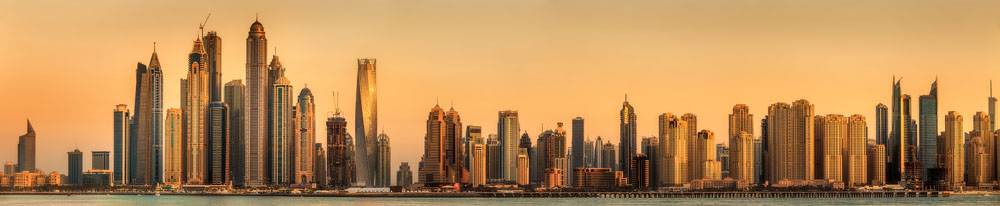 Project progress
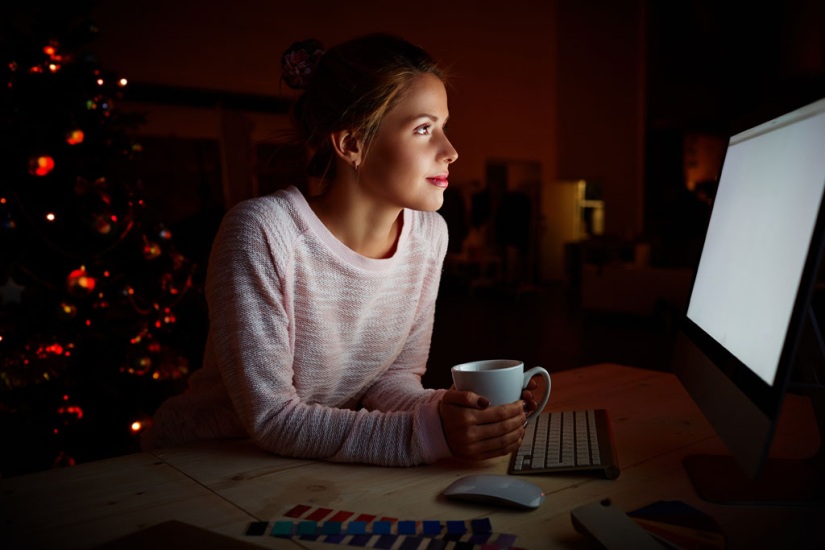 1
3
PLAN ALPHA
FUCKPLAN
Going too far is as bad as not going far enough; Beyond is as enough.
Going too far is as bad as not going far enough; Beyond is as enough.
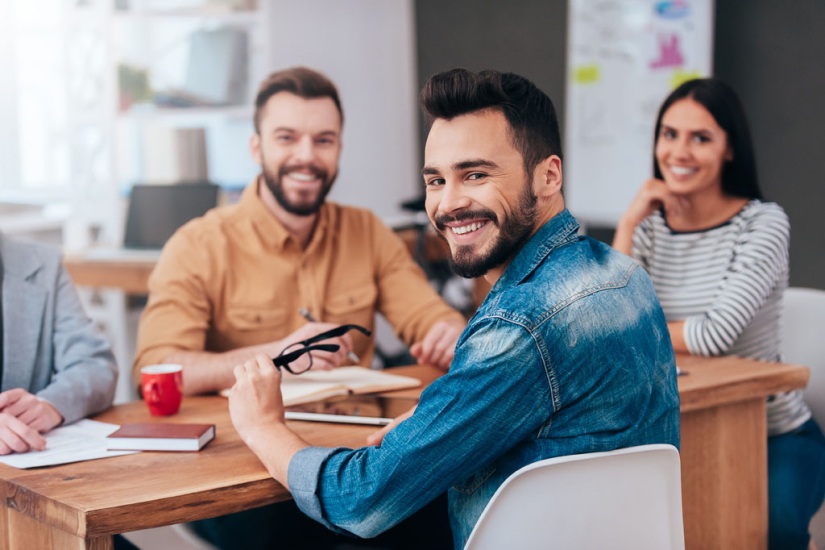 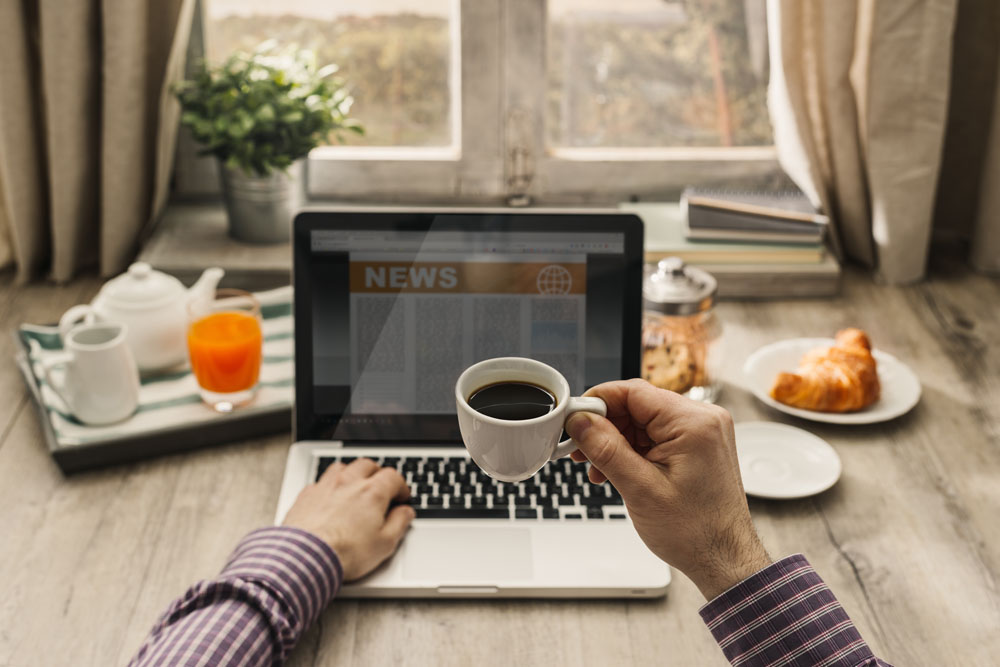 2
PLAN BETA
Going too far is as bad as not going far enough; Beyond is as enough.
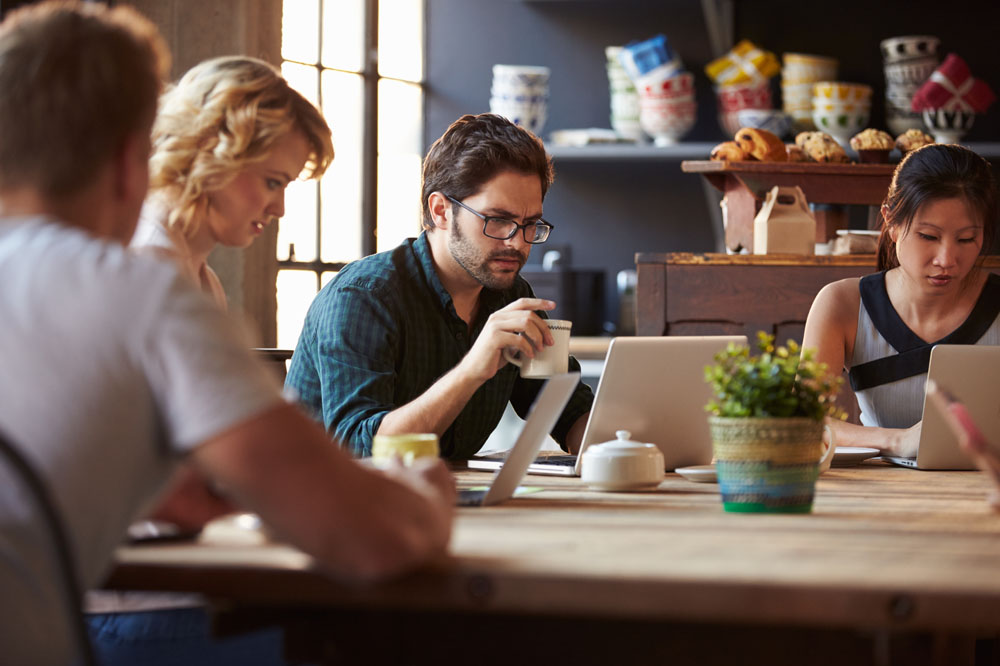 Project progress
GIFT FROM PPT
A modest spur to induce others to come go forward with with dys; thro a sprat to catch a whale.
with valuable contributions
best
Project progress
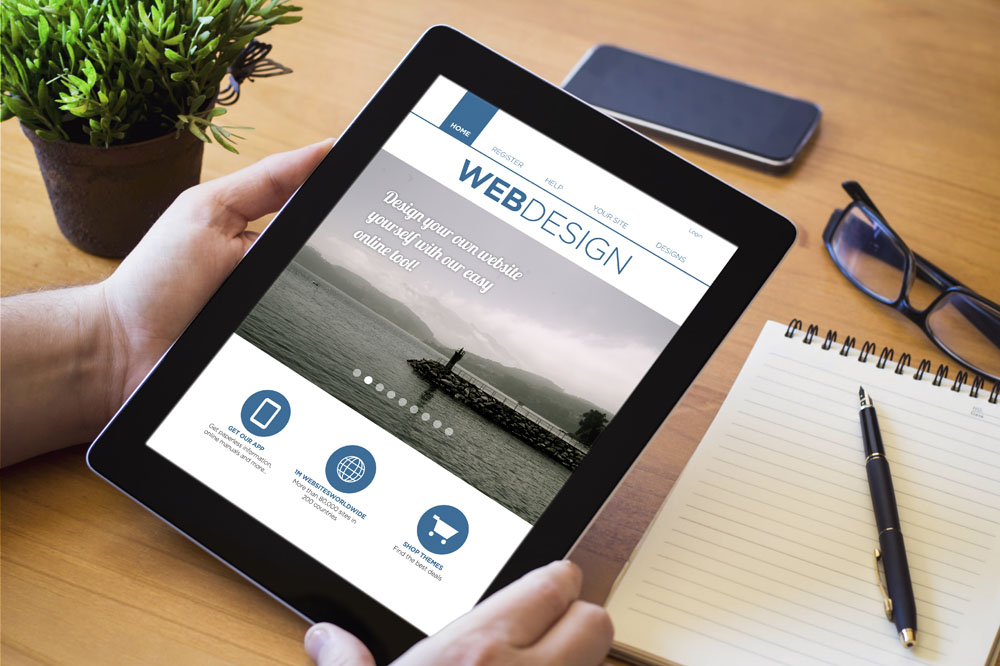 GIFT FROM PPT
A modest spur to induce others to come go forward with with dys; thro sprat to catch a whale.
with valuable contributions
Ready
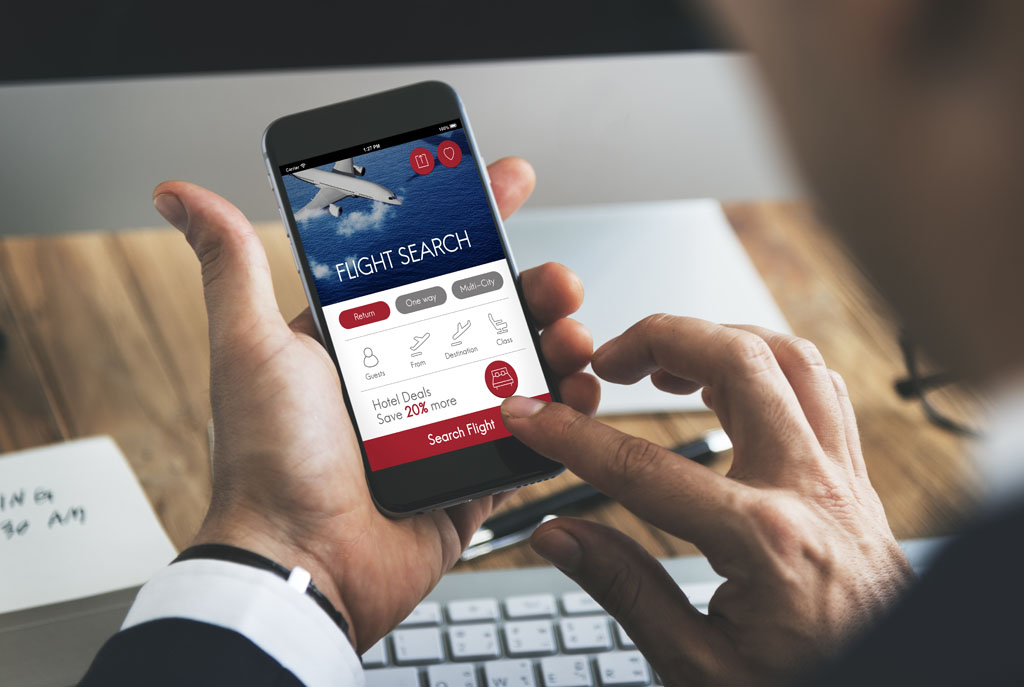 GIFT FROM PPT
A modest spur to induce others to come go forward with with dys; thro a sprat to catch a whale.
with valuable contributions
Ready
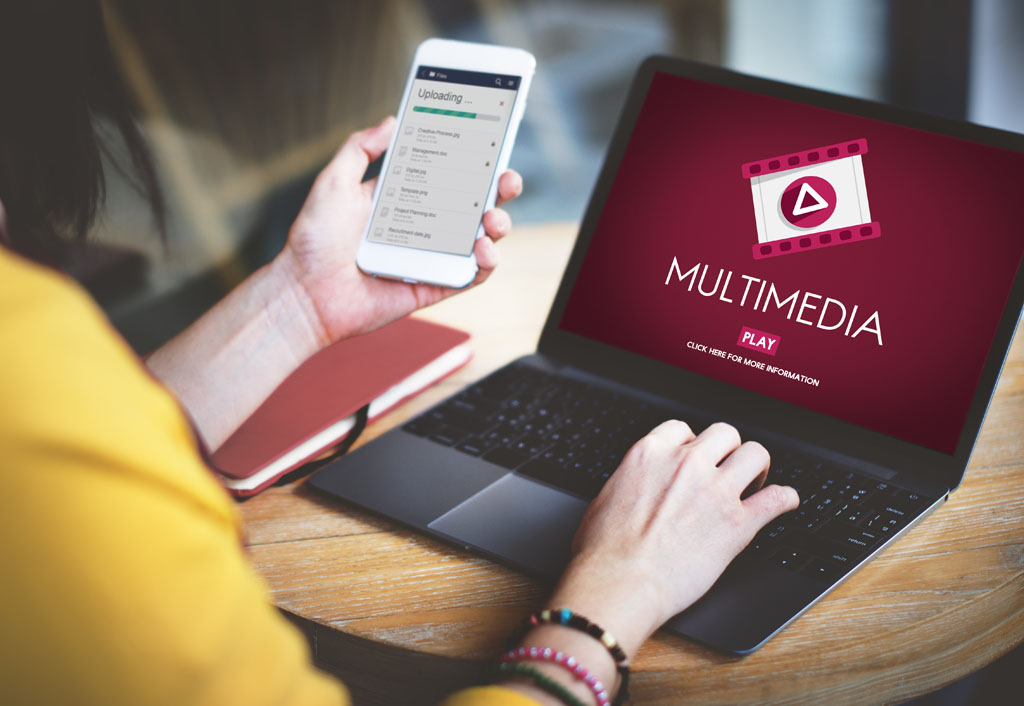 GIFT FROM PPT
A modest spur to induce others to come go forward with with dys; thro a sprat to catch a whale.
with valuable contributions
Ready
Project progress
THE WORKS SHOWCASE
Buy directly
78.99%
Final product presentation
A modest spur to induce others to come go forward with with dys; thro a sprat to catch a whale.